Mapping the UK – part 2
2016-2017
2) The organization of space in the UK (economic perspective)
A) Mapping the population of the UK
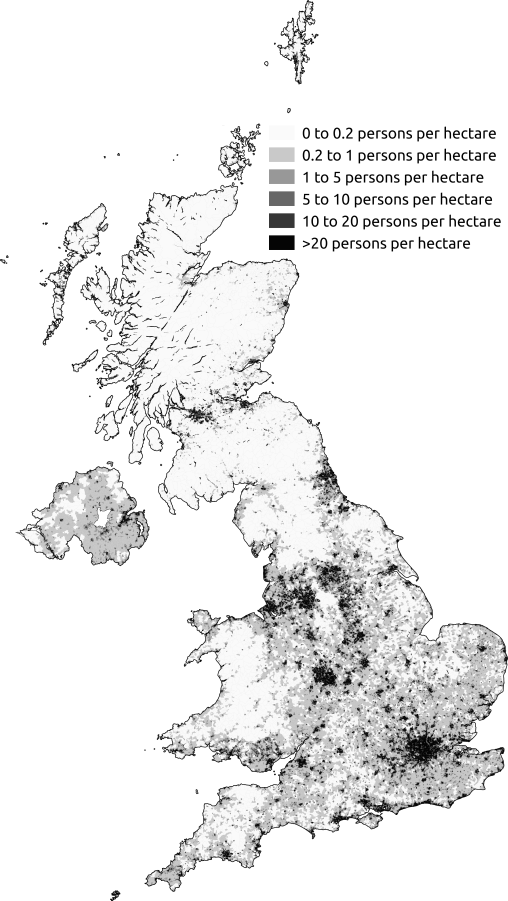 Map 1
Map of population density in the UK as at the 2011 census



April 2014




Author : Skate Tier
GNU Free Documentation License
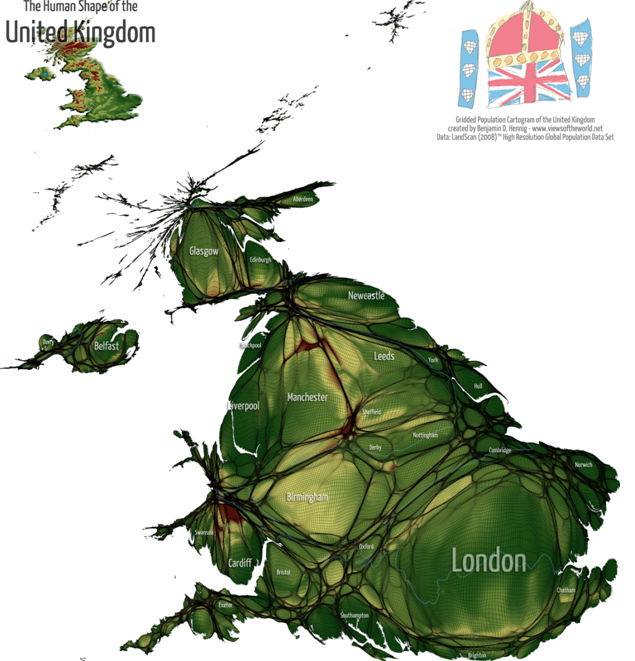 Map 2
Gridded population cartogram of the UK


Source/ author: Benjamin Hennig, geographer, Department of Geography, University of Sheffield
Gridded cartogram = distorted map used to show statistical data in a different light (more dramatic, intuitive, or understandable)
Key question: Why is the conventional map of population densities not satisfactory in the case of the UK?
A third of the population lives in 7 metropolitan counties
These 7 counties occupy only 3% of the land
These agglomerations are in the central core of Britain (from London to Liverpool)
This core is the Northern limit of the European Megalopolis
B) Mapping the North-South divide
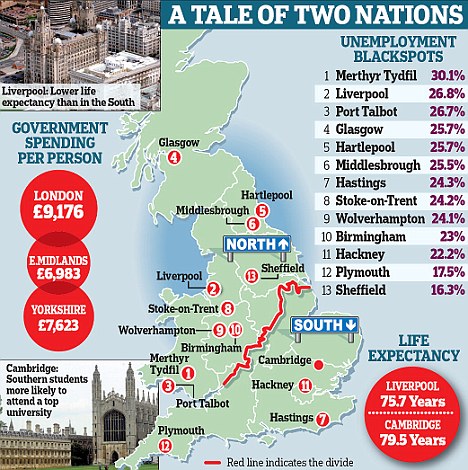 The Daily Telegraph, august 2010
Key question: 
Is the North-South divide noticeable on maps?
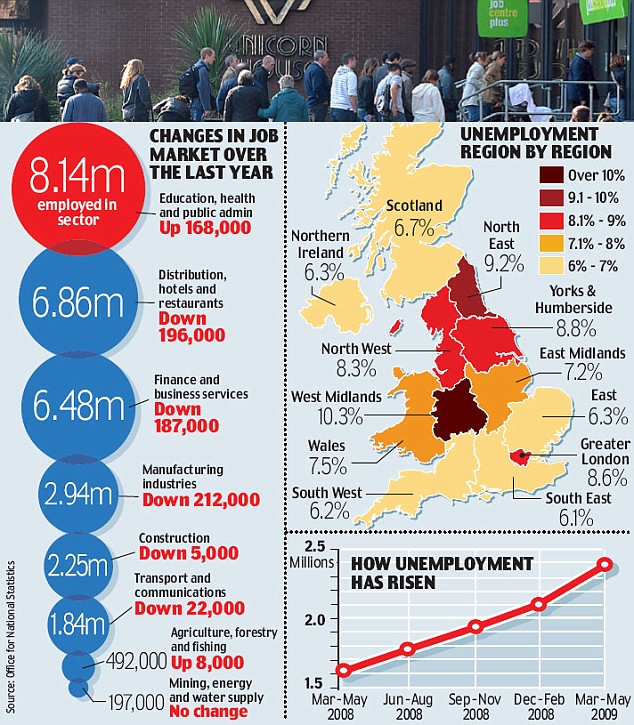 The Daily Telegraph, 2009Source: Office for National Statistics
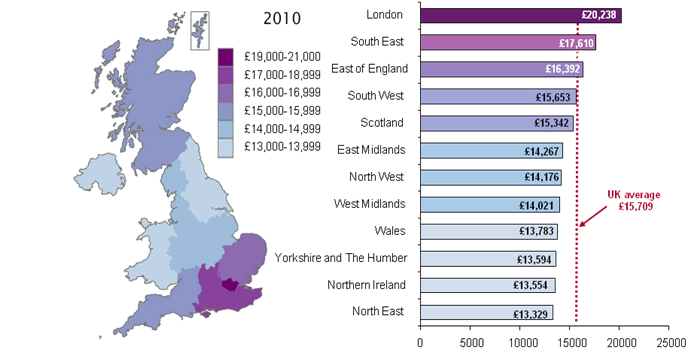 Regional Gross Disposable income per head, 2010Office for National StatisticsMAP C
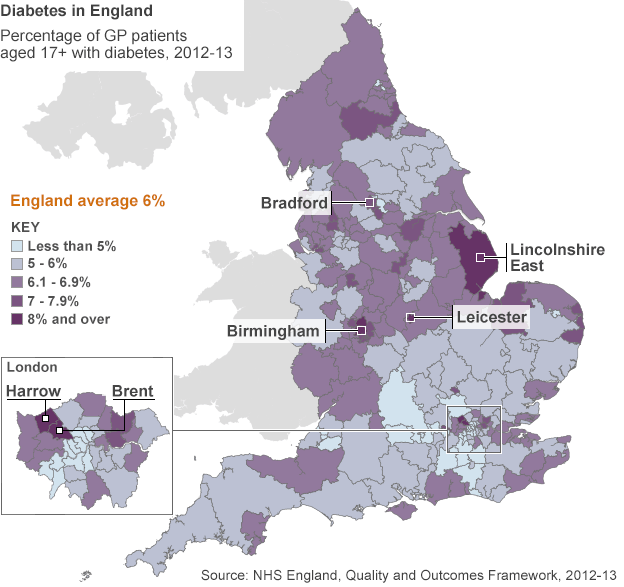 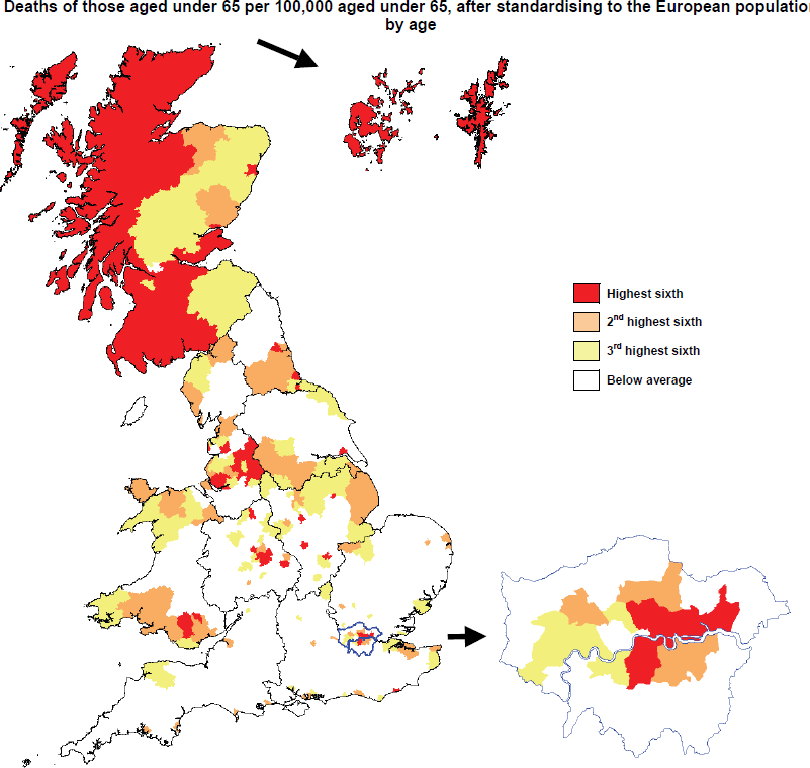 MAP B1 and B2
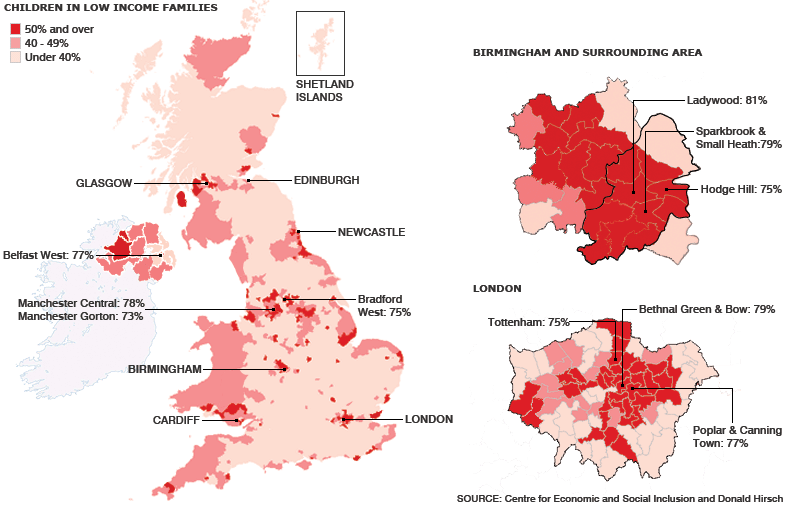 MAP A
C) Explaining the North-South divide with maps
Map 1: deindustrialisation from 1966 to 1994
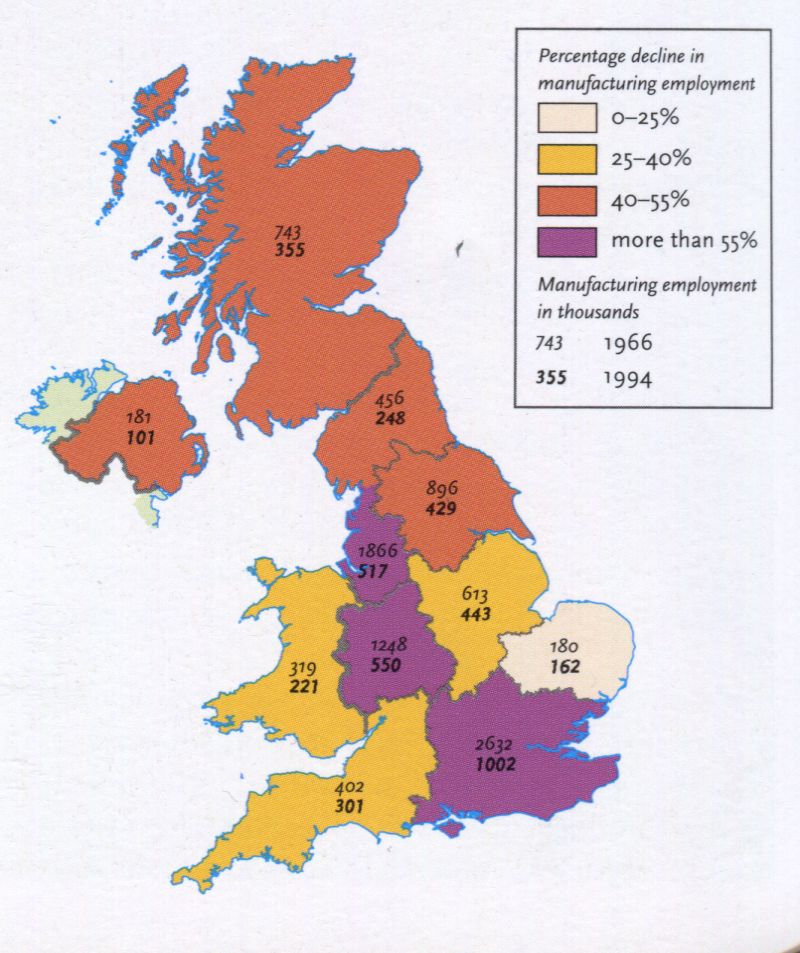 Map 2: European Union Regional Policy in the UK (1996-1999)
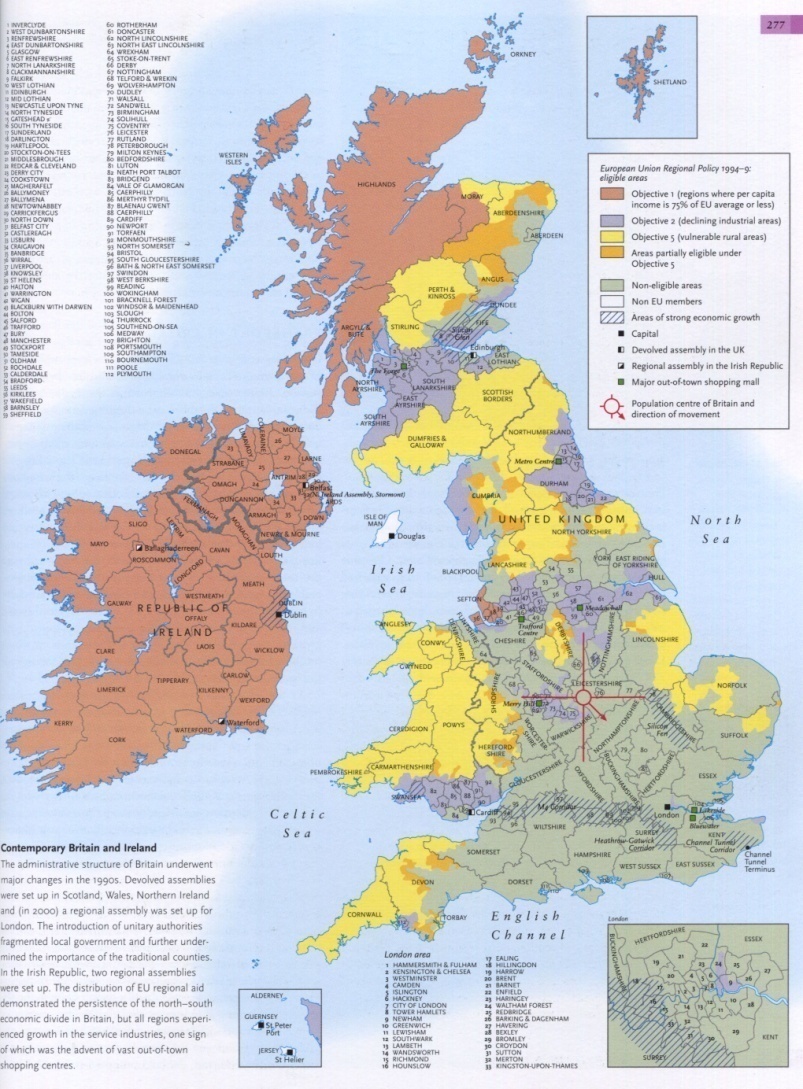 3) Mapping the migratory movements in the UK
Context:
About 7.5 million non-UK born residents in the UK; 13% of 63 million people
Illegal migrants = 400 000 to 850 000 
 A « British dream » that leads to massive migrations
A) The UK in the system of world mobility
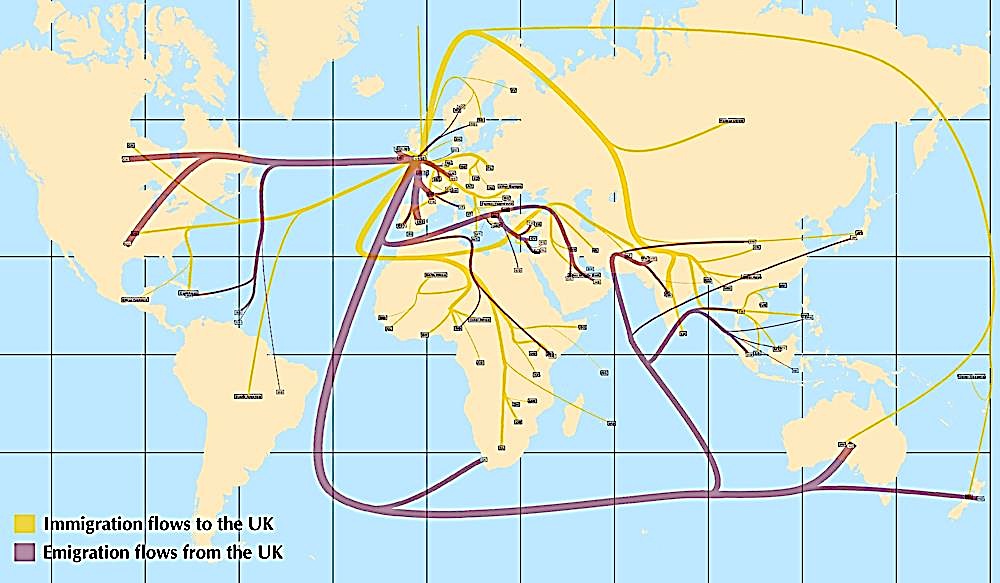 Map 1 : migrations to and from the UK, 2006
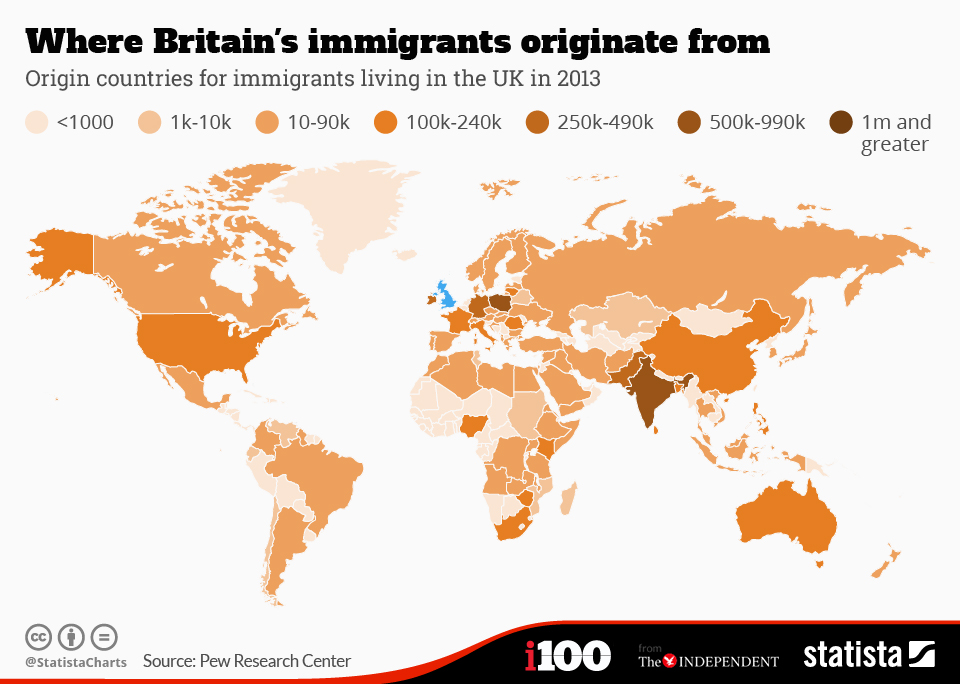 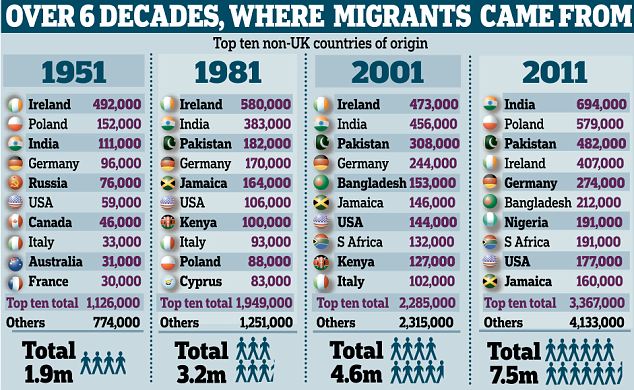 Source : Daily Mail
B) The integration of foreigners in the UK
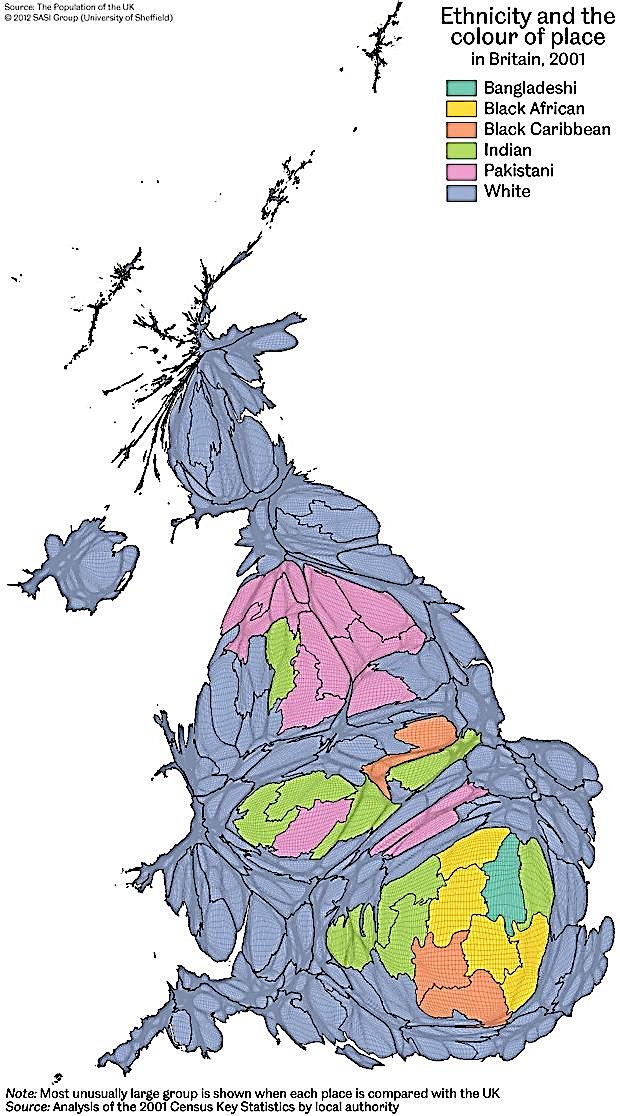 British immigration system
Since 2006 = PBS (Points Based System)
Points for age, education, earnings, previous UK experience
Categories of people allowed: highly skilled individuals, skilled workers with a job offer, students, temporary workers
2011 = cap (about 20 000 people allowed in 2011)
Second source of migrations: asylum seekers
Third source of migrations: immigrations flows linked to European membership
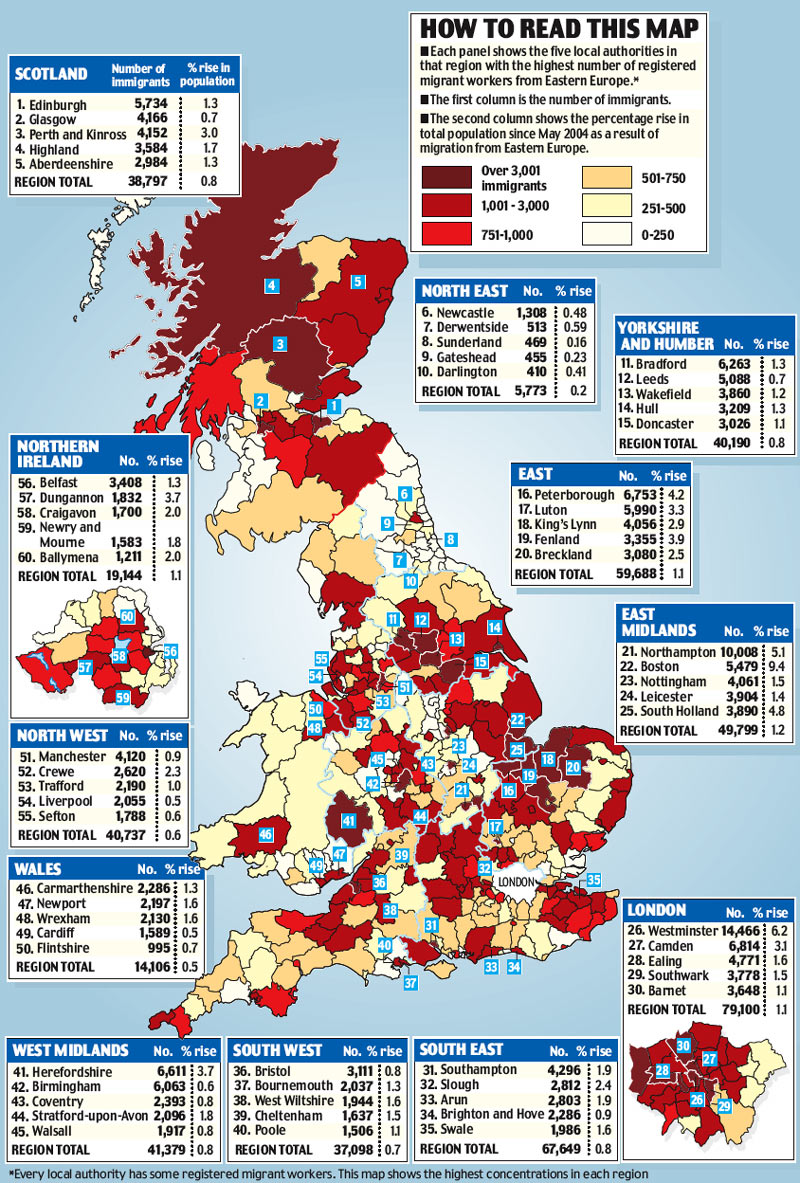 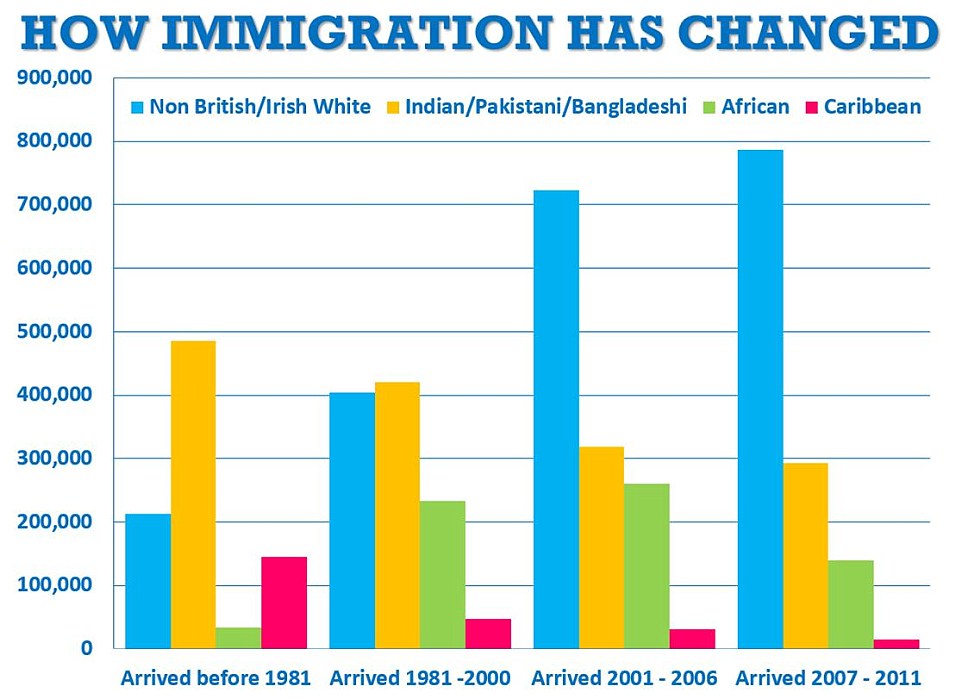 2004 = European Union enlargement; from 15 to 25 member states
Free movement of labour within the EU
Today, Polish citizens in the UK = 0.85 M people
Blamed for unemployment and low wages by part of the public opinion
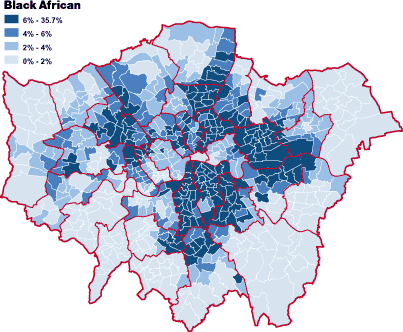 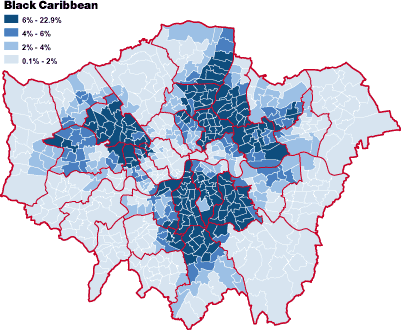 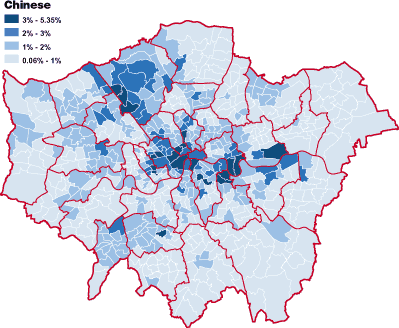 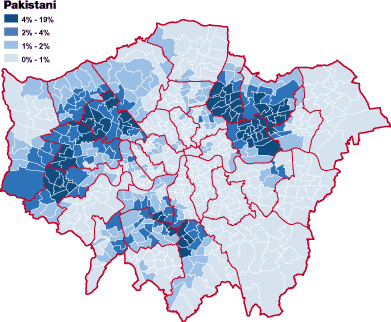 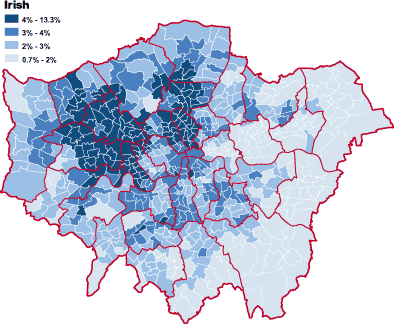 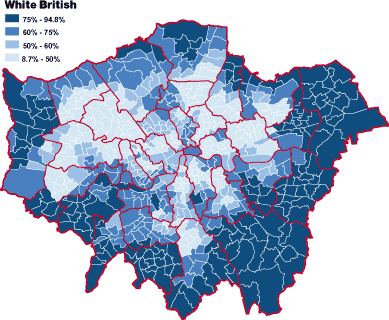